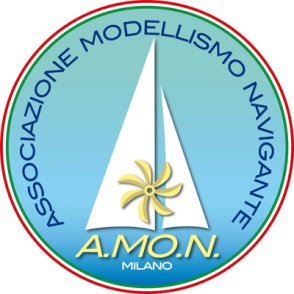 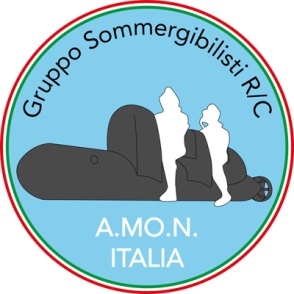 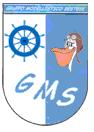 AMON ed ARDUINO
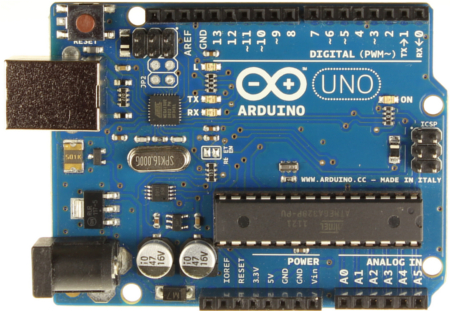 Amon intende promuovere l’ utilizzo di Arduino nel proprio modellismo dinamico.

Per questo organizza un corso di Arduino per tutti i soci Amon e GMS.
Arduino Base
AMON ed ARDUINO
1° giornata : CONOSCIAMO ARDUINO

cosa è Arduino
dove comprarlo
come installarlo
componenti di Arduino
accendiamo un led
istruzioni base 
esercitazioni
led e lampeggi
pulsanti
facciamo un semaforo
regoliamo la luce
misuriamo la temperatura
sensore di luce
AMON ed ARDUINO
Cosa è Arduino
Arduino è una scheda elettronica di piccole dimensioni con un microcontrollore e circuiteria di contorno, utile per creare rapidamente prototipi e per scopi hobbistici e didattici.

Il nome della scheda deriva da quello di un BAR di Ivrea (che richiama a sua volta il nome di Arduino d'Ivrea, Re d'Italia nel 1002) frequentato da alcuni dei fondatori del progetto.

Con Arduino si possono realizzare in maniera relativamente rapida e semplice piccoli dispositivi come controllori di luci, di velocità per motori, sensori di luce, temperatura e umidità e molti altri progetti che utilizzano sensori, attuatori e comunicazione con altri dispositivi. 

È fornito con un semplice ambiente di sviluppo integrato per la programmazione. 

Tutto il software a corredo è libero, e gli schemi circuitali sono distribuiti come hardware libero.
AMON ed ARDUINO
Dove comprarlo
Su Ebay in KIT Arduino UNO
Su fornitori on line tipo
ROBOT ITALY      http://www.robot-italy.com/ 
ROBOT STORE    http://www.robotstore.it/
ENOVAZ              http://www.enovaz.it/
sulla pagina di Arduino www.arduino.cc
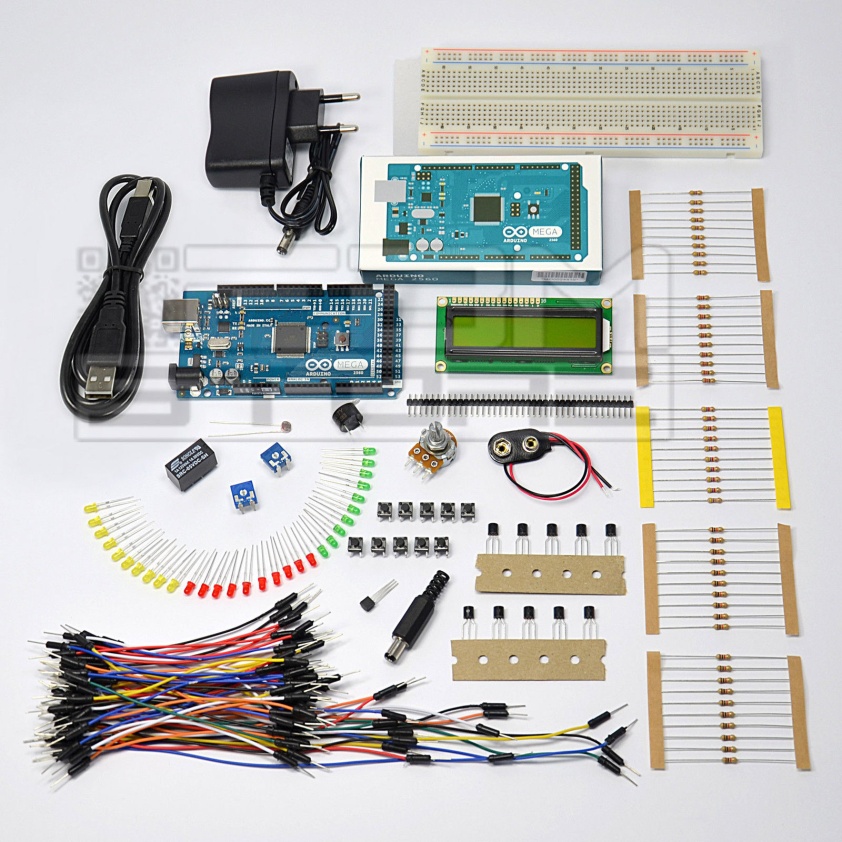 AMON ed ARDUINO
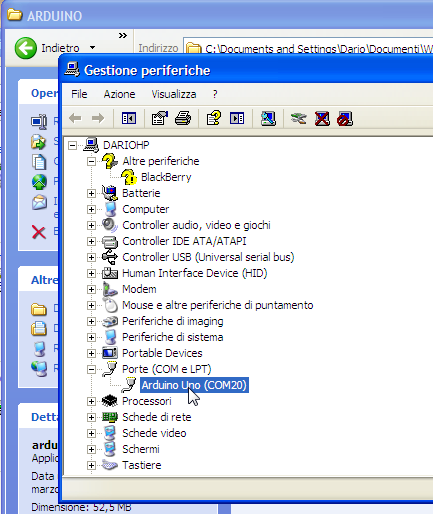 Come istallarlo
Scaricare  da www.arduino.cc il software free
Lanciare il programma e collegare Arduino al PC
Se necessario cercare il corretto driver (vedere slide dopo)
Settare la porta (es. COM20) verificando su «Sistema»
Settare il tipo di Arduino
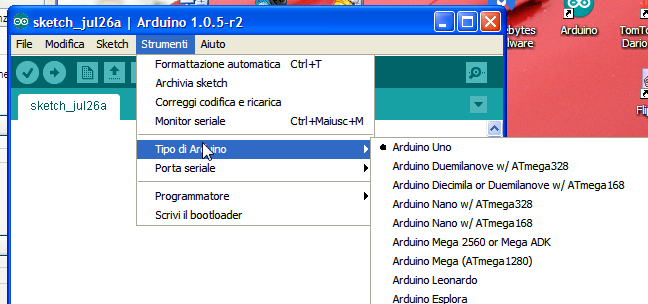 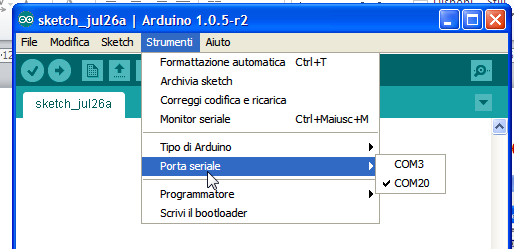 AMON ed ARDUINO
Come istallarlo
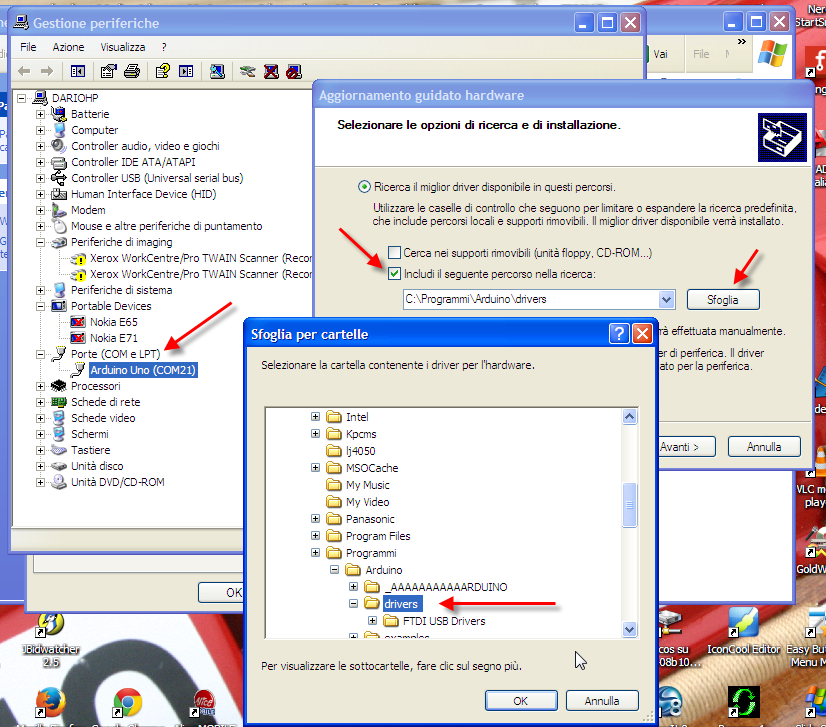 Collegare USB ad Arduino e al PC
Da Sistema – Hardware – Porte caricare il driver di porta
Il programma guiderà il caricamento
Verrà attribuita ad Arduino una Porta (da riportare sul programma Arduino)
C:\Programmi\Arduino\drivers
AMON ed ARDUINO
Corsi on-line



Tra i migliori in lingua italiana :

http://www.mauroalfieri.it/corso-arduino-on-line.html#percorso-base

http://imparagratis.com/index.php/linguaggi-di-programmazione/arduino-e-il-c/
AMON ed ARDUINO
I componenti di Arduino
Connettori Digitali
Massa
Led standard
Reset
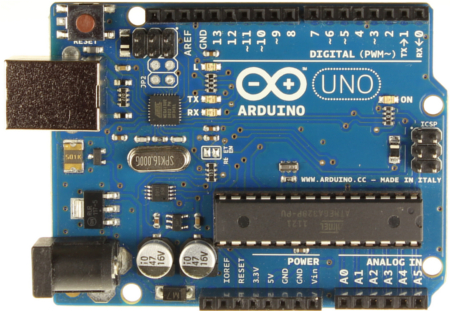 Led corrente OK
USB
Ingresso tensione
5 V.
Micro
processore
Connettori Analogici
Uscite corrente
AMON ed ARDUINO
4 LED : Sulla scheda sono presenti quattro led smd denominati L, TX, RX e PWR. 
Il led PWR, è facile dedurlo, si accende quando la scheda è alimentata. 
I led RX e TX sono semplici da interpretare: se la scheda sta trasmettendo sull’interfaccia seriale allora il led TX lampeggia, il led SX si comporta analogamente in ricezione. 
Il led denominato L, invece, è in serie sul pin 13 e si accende a comando.
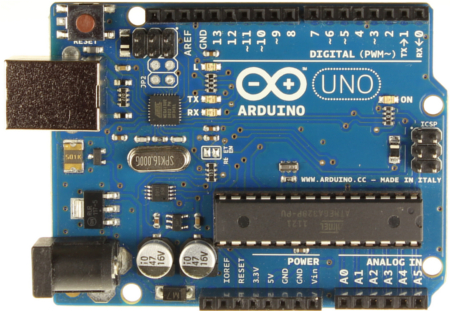 TX led
Power
L  led
RX led
AMON ed ARDUINO
LE PORTE : - Pin Digitali: da 0 a 13 ( quadrato rosso )		0 (LOW) e 1 (HIGH)
	   - Pin Analogici: da 0 a 5 ( quadrato giallo/arancio ) 	da 0 a 1023
	   - Pin PWM: 3,5,6,9,10,11 ( quadrato verde )		da 0 a 255
PWM
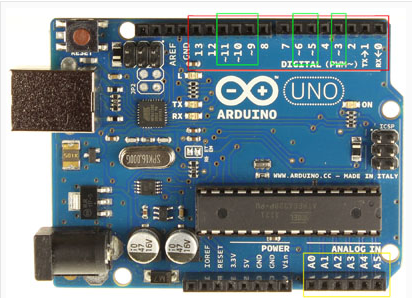 PWM 
Pulse Width Modulation
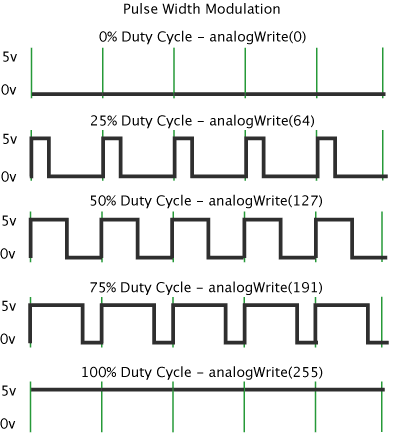 DIGITALI
ANALOGICHE
AMON ed ARDUINO
COMPONENTI ESTERNI
Sensore di VIBRAZIONI
Sensore di MOVIMENTO
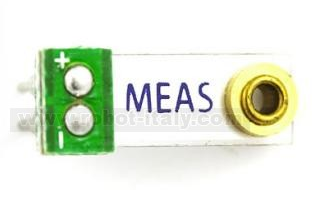 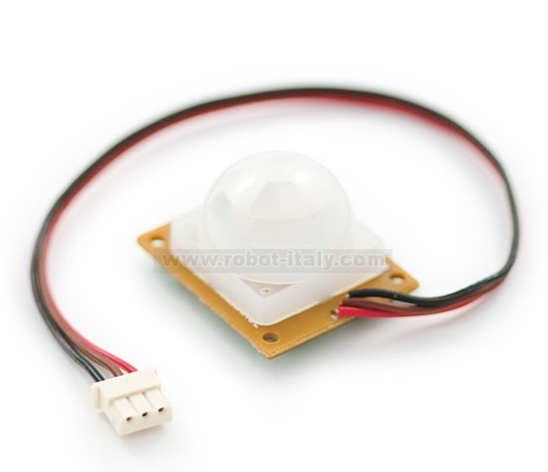 Sensore di LIVELLO
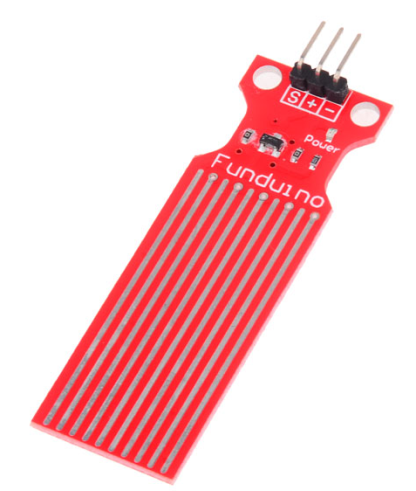 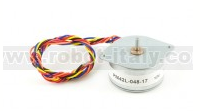 Motore 
passo-passo
Sensore di DISTANZA
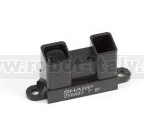 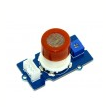 Sensore di GAS
Sensore di TEMPERATURA
Sensore di POSIZIONE 
(GPS)
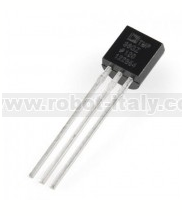 Sensore di UMIDITA’
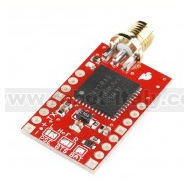 16 servi insieme
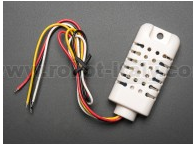 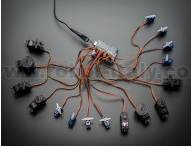 AMON ed ARDUINO
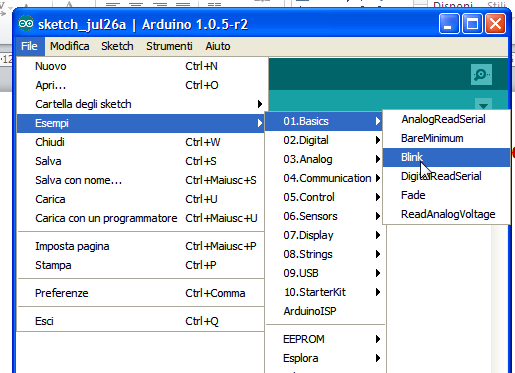 Accendiamo un led
Apriamo e Carichiamo il programma «Blink» da Esempi Arduino-Basics
Carichiamo il pgm su Arduino
Attendiamo e un piccolo led si accende

Mettiamo un LED sulla porta 13 e riproviamo
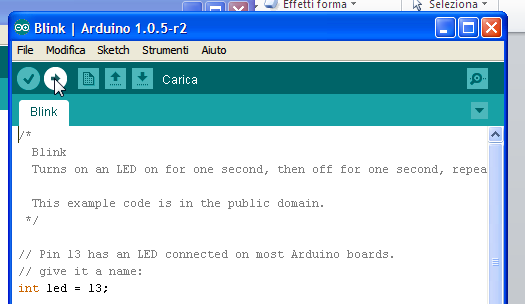 LED : 
pin PIU LUNGO  è +
parte sporgente    è +
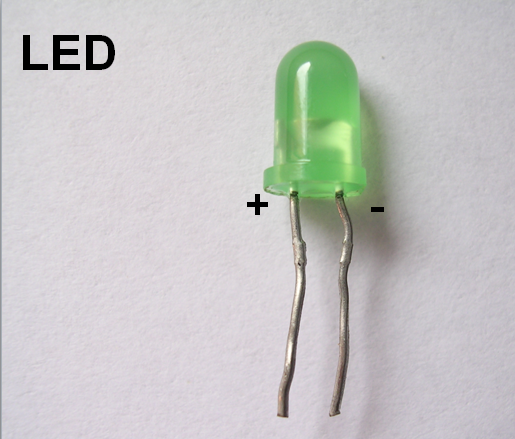 AMON ed ARDUINO
Accendiamo un led
PROGRAMMA : Blink_Base
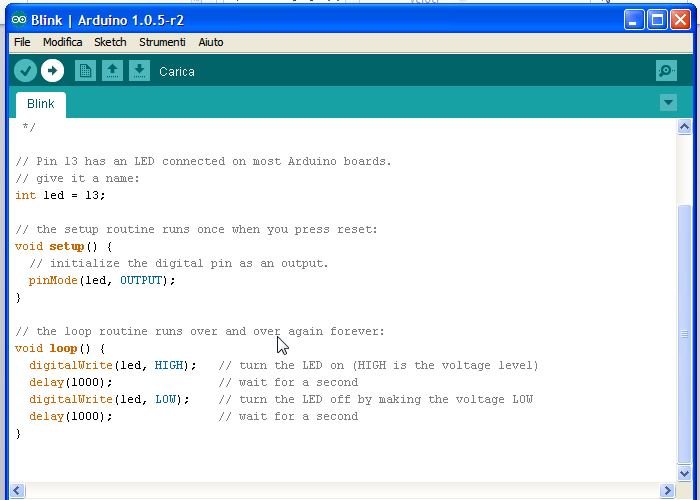 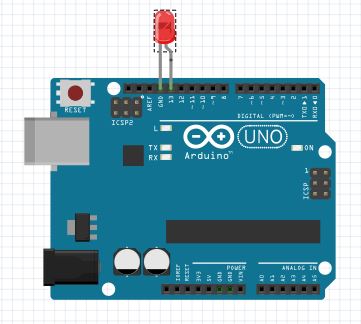 AMON ed ARDUINO
ISTRUZIONI BASE :


commenti 







fine riga   

ordine

Maiuscole e minuscole
/* 
  This example code is in the public domain.
 */
// Pin 13 has an LED connected on most Arduino boards.
// give it a name:
sempre con ;
ogni sezione di istruzione si apre e si chiude con  { }
sono sempre due cose diverse
AMON ed ARDUINO
STRUTTURAIl codice di qualsiasi programma per Arduino è composto essenzialmente di 3 parti:
- inizio - Questo è il posto dove attribuiamo variabili, carichiamo librerie , settiamo inizialmente i parametri, etc
- void setup() - Questo è il posto dove mettiamo il codice di inizializzazione. Inizializza tutte le impostazioni e le istruzioni della scheda (gli INPUT e OUTPUT) prima che il ciclo principale del programma si avvii.  Ad ogni Reset viene eseguito una sola volta- void loop() - E' il contenitore del codice principale del programma. Contiene una serie di istruzioni che possono essere ripetute una dopo l'altra fino a quando non spegniamo la scheda Arduino.
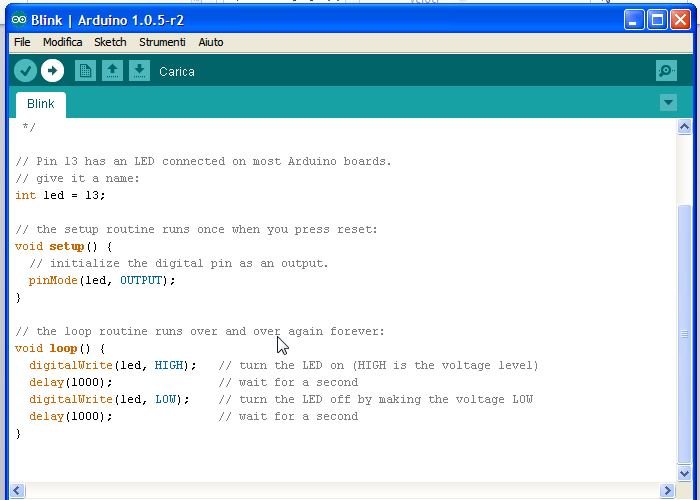 AMON ed ARDUINO
CONTENUTI
Nella scheda Arduino è inserita una serie predefinita di parole chiave con valori speciali. HIGH e LOW sono usati per esempio quando si vuole accendere o spegnere un Pin di Arduino. INPUT e OUTPUT sono usate per definire se uno specifico Pin deve essere un dato di entrata o un dato di uscita. TRUE e FALSE indicano il rispettivo significato italiano: se abbiamo un'istruzione, la condizione può essere vera o falsa.
 
VARIABILIint - Contiene un numero compreso tra -32'768 e 32'767. E' il tipo di variabile più usata e usa 2 byte di memoria.float - Può memorizzare numeri con la virgola. 
string - Un set di caratteri ASCII utilizzati per memorizzare informazioni di testo. array - un elenco di variabili accessibili tramite un indice. Vengono utilizzate per creare tabelle di valori facilmente accessibili.
FUNZIONE di tempo
delay(ms) - Mette in pausa il programma per un numero di millisecondi specificato.	     delay(1000); //stoppa il programma per 1 secondo
AMON ed ARDUINO
FUNZIONI INPUT E OUTPUT,  Arduino include funzioni per la gestione degli Input e degli Output. 
pinMode(pin,mode) - Riconfigura un pin digitale a comportarsi come uscita o come entrata.		pinMode(13,INPUT); - imposta il pin 13 come Input.		pinMode(11,OUTPUT); - imposta il pin 11 come Output.

digitalWrite(pin,value) - imposta un pin digitale ad ON o a OFF.		digitalWrite(7,HIGH); - imposta come digitale il pin 7.digitalRead(pin) - Legge lo stato di un input Pin, ritorna HIGH se il Pin riceve della tensione oppure LOW se non c’è tensione applicata.		  Valore=digitalRead(7); // legge il pin 7 dentro a valore
AMON ed ARDUINO
analogRead(pin) - Legge la tensione applicata a un ingresso analogico e ritorna un numero tra 0 e 1023 che rappresenta le tensioni tra 0 e 5 V.		     val=AnalogRead(0); // legge l’ingresso analogico 0 dentro a valanalogWrite(pin,value) - Cambia la frequenza PWM su uno dei pin segnati PWM, 
pin si può mettere 11 10 9 6 5 3, 
value invece può essere un valore da 0 a 255 che rappresenta la scala da 0 a 5 V.   		  analogWrite(9,128);
OPERATORI DI COMPARAZIONE, quando si specificano delle condizioni ci sono vari operatori che tu puoi usare:		== Uguale a		> maggiore di		< minore di		!= diverso da		<= minore o uguale		>= maggiore o uguale
http://polinienrico.altervista.org/index.php?option=com_content&view=article&id=57&Itemid=66
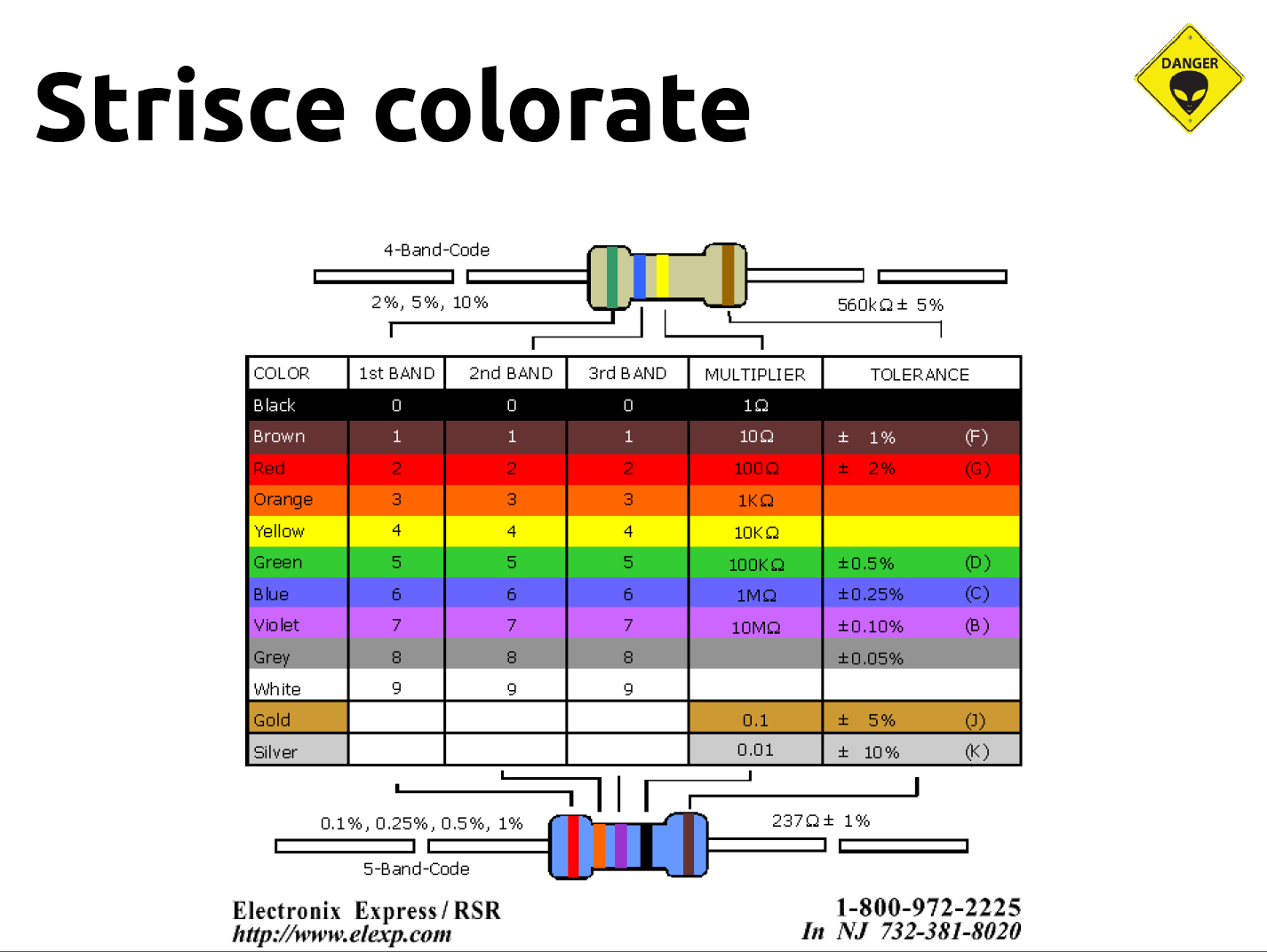 AMON ed ARDUINO
Accendiamo un led sulla BREADBOARD - Blink
PROGRAMMA : Blink_Base
void setup() 
	{  pinMode(13,OUTPUT);  
	}

void loop() 
	{ digitalWrite(13,HIGH);	   delay(3000);	  digitalWrite(13,LOW);	  delay(3000);                  }
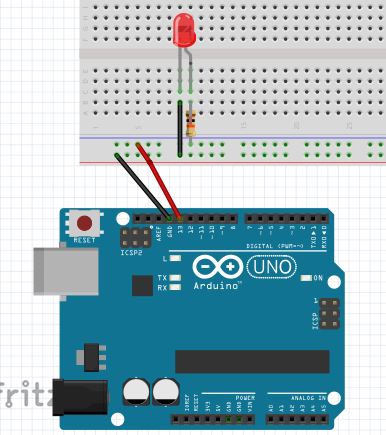 RESISTENZA da 220 ohm
AMON ed ARDUINO
Accendiamo due  led alternativamente
PROGRAMMA : Due_Led_alternativamente
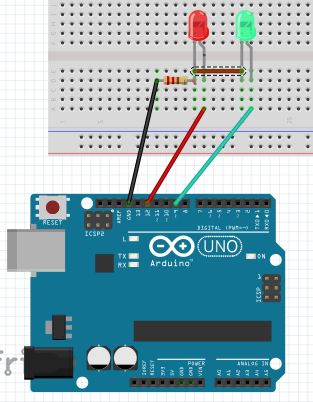 void setup() {	pinMode(9,OUTPUT);	pinMode(12,OUTPUT);                      }

void loop() {	digitalWrite(9,HIGH);	digitalWrite(12,LOW);		delay(500);	digitalWrite(9,LOW);	digitalWrite(12,HIGH);		delay(500);                    }
RESISTENZA da 220 ohm
AMON ed ARDUINO
Realizziamo un semaforo
PROGRAMMA : Semaforo
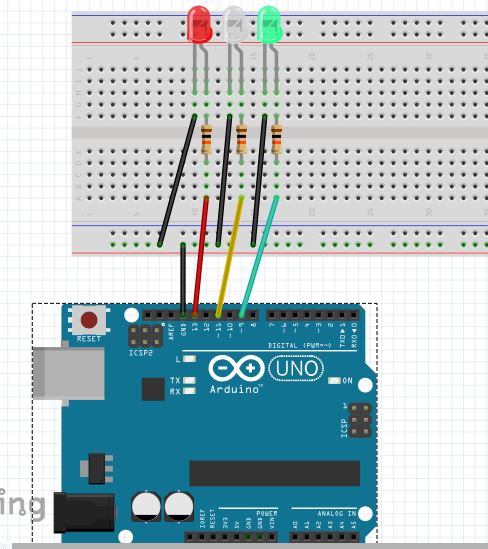 void setup() {	pinMode(13,OUTPUT); //Rosso	pinMode(11,OUTPUT); //Giallo	pinMode(9,OUTPUT); //Verde                       }

void loop() {	digitalWrite(13,HIGH);		delay(8000);	digitalWrite(13,LOW);	digitalWrite(9,HIGH);		delay(8000);	digitalWrite(11,HIGH);		delay(2000);	digitalWrite(9,LOW);	digitalWrite(11,LOW);                    }
RESISTENZA da 220 ohm
Altre istruzioni utili
AMON ed ARDUINO
STRUTTURE DI CONTROLLO Il linguaggio di Arduino include parole chiave per controllare il progetto logico del nostro codice. If…else - Permette di prendere delle decisioni all’interno del programma, ma deve essere seguito da una domanda sotto forma di espressione tra parentesi. Se la domanda è vera tutto ciò che segue verrà eseguito. Se falso verrà eseguito tutto il codice che segue else. 
If  è possibile usarlo senza usare necessariamente else. Esempio:              if (val==1)  {      digitalWrite (LED, HIGH) ;      }  //  se (val=1)  è vera esegue la parentesi
OPERAZIONI ARITMETICHE  Si può usare Arduino per compiere operazioni matematiche complesse con una semplice sintassi: + e – indicano addizione e sottrazione, * indica la moltiplicazione, e / la divisione. C’è un operatore in più in questo linguaggio chiamato “Modulo” che è un comando che restituisce il resto di una divisione. Esempio:    	        a=3+3;                     luminosità=((12*valore sensore)/4);
OPERATORI BOOLEANI    Sono usati quando si vogliono combinare più condizioni, ad esempio se vogliamo verificare se il valore di un sensore è tra 1 e 5 basta scrivere:      
 	 if  (sensore= >1)   &&   (sensore <=5);Esistono tre tipi di operazioni booleane:    &&(And),   ||(Or),    !(Not).
AMON ed ARDUINO
Aggiungiamo un Pulsante
PROGRAMMA : Led_con_Pulsante
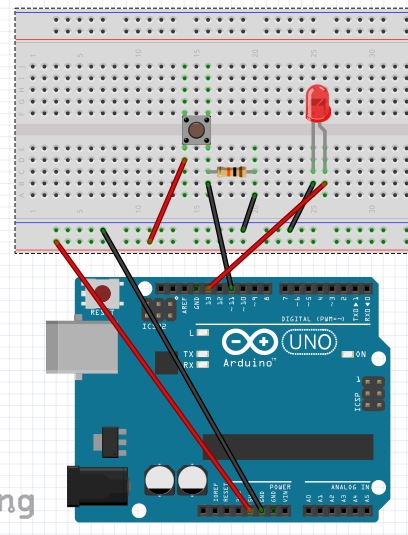 int valore;

void setup() 
{  pinMode(13,OUTPUT);
   pinMode(11,INPUT);  }

void loop() 
{  valore=digitalRead(11);
   if (valore==HIGH) 
     { digitalWrite(13,HIGH); }
   else
     { digitalWrite(13,LOW);  }
}
RESISTENZA da 220 ohm
AMON ed ARDUINO
Aggiungiamo un Interruttore
int valore;
int inter=0;
	void setup() 
	   {   pinMode(13,OUTPUT);
	       pinMode(11,INPUT);       }

	void loop() 
	  {    valore=digitalRead(11);
	           if ((valore==HIGH) and (inter==0)) 
		{  digitalWrite(13,HIGH);
		    inter=1;
		    delay(1000);  }
	          else if ((valore==HIGH) and (inter==1))
		{   digitalWrite(13,LOW);
		     inter=0;
		    delay(1000);    }
                    }

NOTE :   inter     =0 SPENTO     =1 ACCESO
PROGRAMMA : Led_con_interruttore
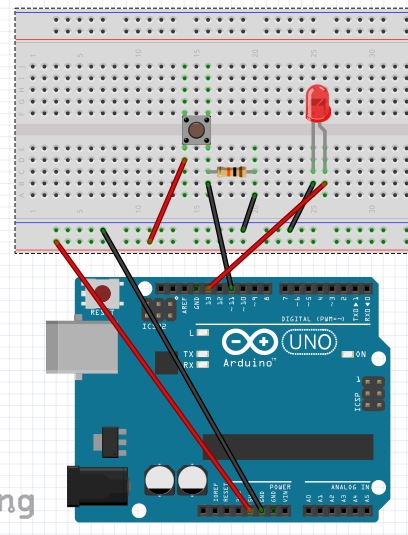 Stesso circuito di prima
AMON ed ARDUINO
Accendiamo un led e con potenziometro variamo la durata del lampeggio
PROGRAMMA : Led_con_potenziometro
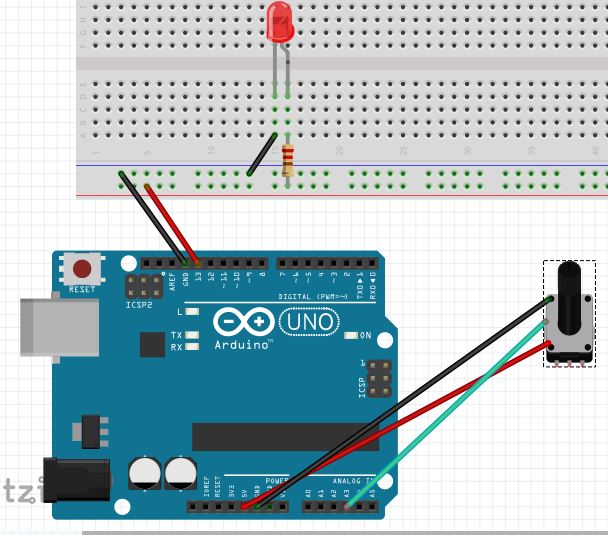 int durata=0;
void setup() {pinMode(13,OUTPUT);}

void loop() {
             durata=analogRead(3);
             digitalWrite(13,HIGH);             delay(durata);
             digitalWrite(13,LOW);             delay(durata);}
AMON ed ARDUINO
Accendiamo un led e con potenziometro variamo la durata del lampeggio
e vediamo la lettura del potenziometro, ma prima vediamo come comunicare con il PC

COMUNICAZIONE SERIALE  Queste sono le funzione seriali cioè quelle funzioni che Arduino usa per comunicare tramite la porta Usb del nostro Pc.
Serial.begin(speed) - Prepara Arduino a mandare e a ricevere dati tramite porta seriale. Possiamo usare generalmente 9600 bits per secondo con la porta seriale dell’Arduino, ma sono disponibili anche altre velocità, di solito non si supera i 115.200 bps.	Serial.begin(9600);    in setup     	Serial.print(data);	   in Loop
Serial.print(data,codifica) - Invia alcuni dati alla porta seriale. La codifica è opzionale.     	Serial.print(32);  // stampa 32
	Serial.Print(32, DEC);   // stampa 32 come sopra
Accendiamo un led e con potenziometro variamo la durata del lampeggio ………………….
………..e vediamo la lettura del potenziometro
AMON ed ARDUINO
PROGRAMMA : Led_con_potenziometro_e_visualizzazione_valore
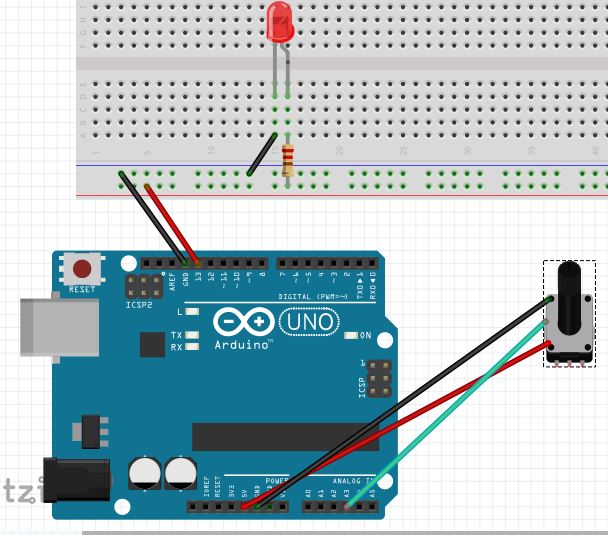 Stesso circuito di prima
int durata=0;

void setup() 
        {  	Serial.begin(9600);
 	 pinMode(13,OUTPUT);
        }

void loop() 
       {         durata=analogRead(3);
	Serial.println(durata);
	
	digitalWrite(13,HIGH);
	delay(durata);
	digitalWrite(13,LOW);
	delay(durata);
         }
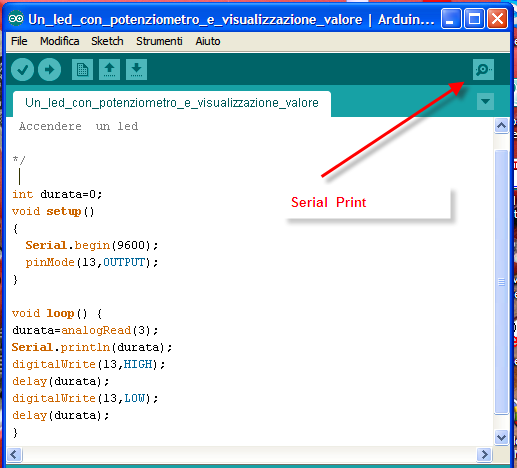 AMON ed ARDUINO
Misuriamo la temperatura
PROGRAMMA : Leggiamo_la_temperatura
int     lettura;
float  temperatura;

void setup() {
  Serial.begin(9600);	
                      }

void loop() {
  	lettura = analogRead(A0);
  	temperatura  = ((lettura * 5.0 / 1024.0) - 0.4) / 0.0195;

  	Serial.println(lettura);
  	Serial.println(temperatura);
  	delay(500);
                    }
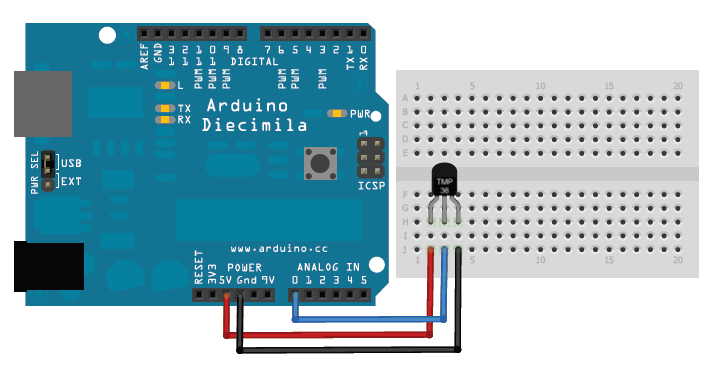 digitalRead
digitalWrite
analogRead
analogWrite
80%
L'80% di quello che vi serve c'è! Lo avete imparato!
[Speaker Notes: L'80% di quello che vi serve c'è! Lo avete imparato!]